Airport Noise Advisory Committee
October 19, 2016
Agenda
Welcome and Introductions 
Presentation Items 
Quieter Home Program Update
Curfew Violation Review Panel
Missed Approach 
Early Turn Statistics
Noise Complaint Statistics
Metroplex Update
Public Comment 
Approval of August 17, 2016 Minutes  
Information Items 
Airport Authority Update
New Business 
ANAC Subcommittee Update – Approval of Subcommittee Work Plan
Next Meeting: December 21, 2016
Adjourn
2
[Speaker Notes: Next meeting?]
Quieter Home Program Update
Updates
Continuing coordination with the FAA on revising construction contract documents.
Updating construction groups to place similar units in bid packages.
3
Curfew Violation Review
4
Curfew Violation Review (cont.)
5
Curfew Violation Review Panel Stats
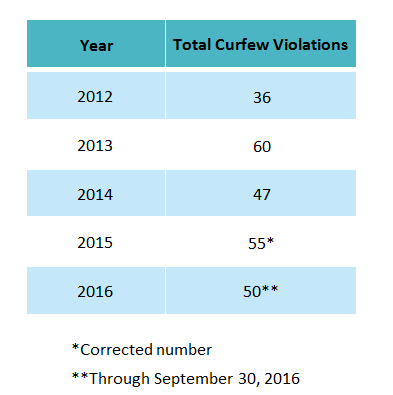 6
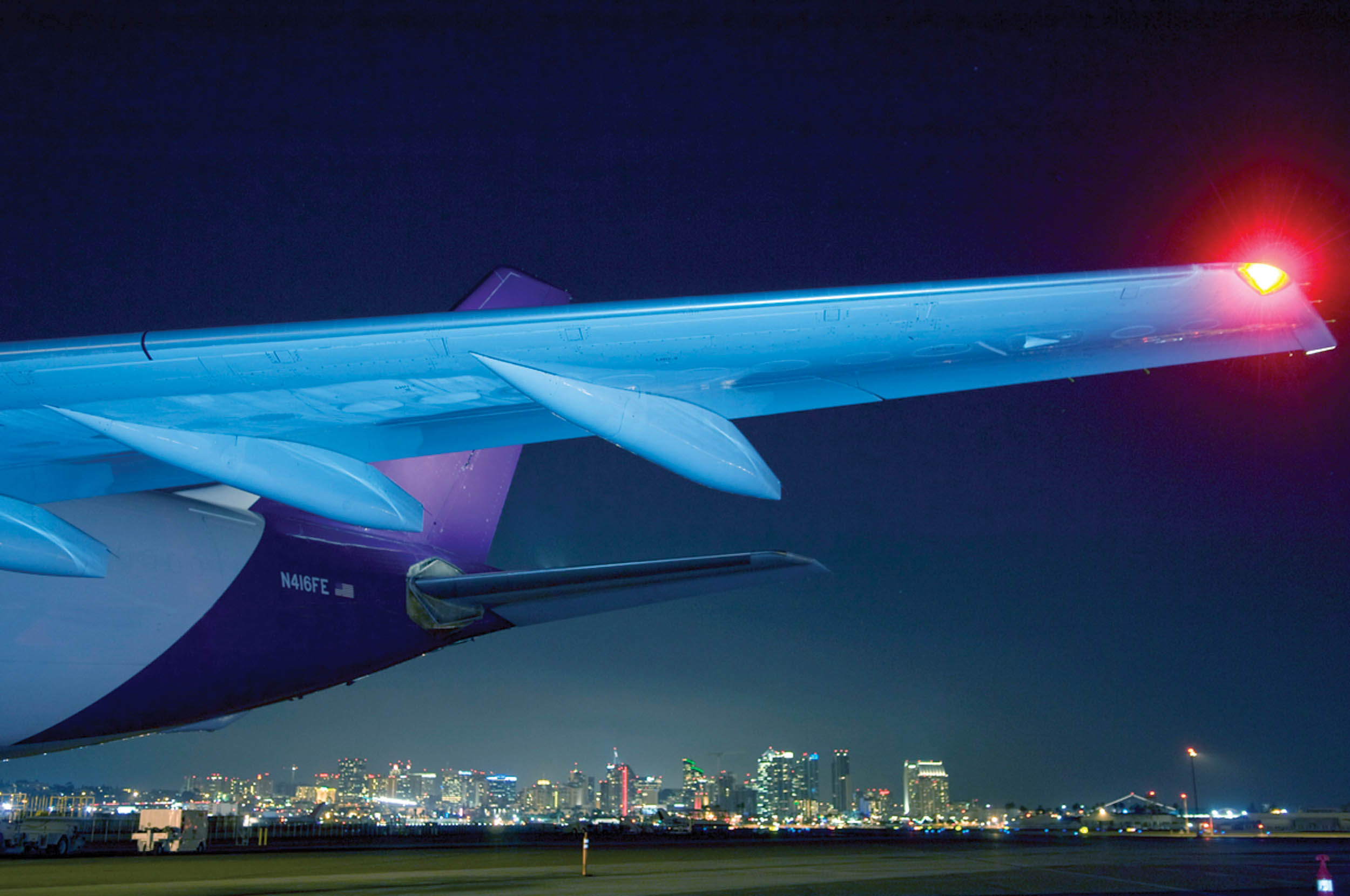 Definition: Missed Approaches
Commonly referred to as a “Go-Around,” a missed approach occurs when an aircraft cannot complete its landing and is required to make another attempt.  It can be caused by:
Inclement weather conditions
Debris on the runway
ATC separation of aircraft, slower aircraft unable to exit airspace or runway, forcing larger aircraft to go around
Missed approaches are safety operations that the Authority cannot influence.
7
Missed Approach Statistics
*Through September 30, 2016
Of the 155 Missed Approaches in August & September, 112 were compliant with the FAA Noise Dots.
8
*As of June 30, 2015
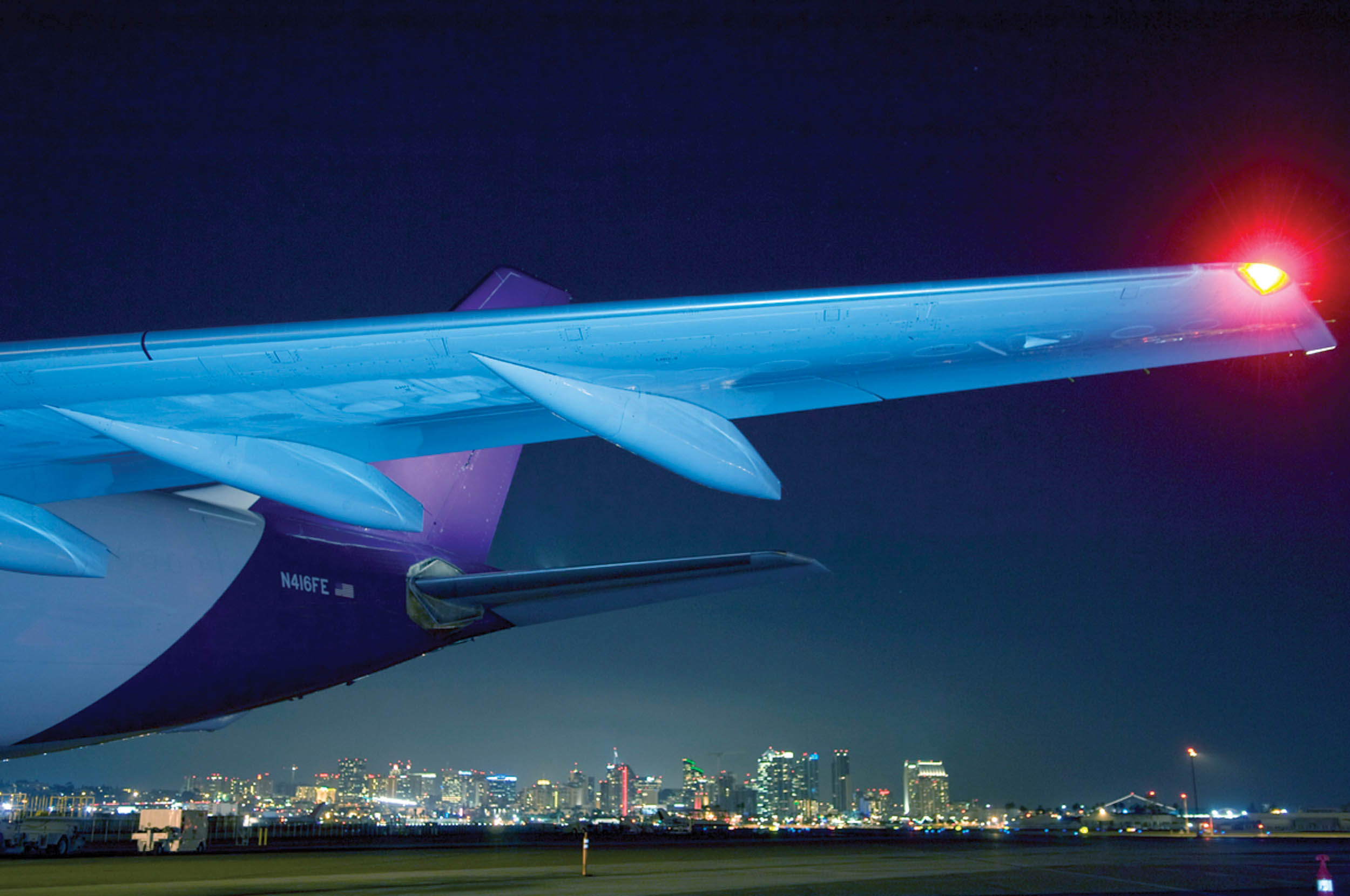 Definition: Early Turns
The Authority has defined early turns to the right as those aircraft that turn prior to FAA Noise Dot #1 at the 295-degree heading to the right. 
Left early turns are defined as those aircraft that turn prior to the 265-degree heading to the left. Note: FAA has agreed to move Noise Dot #3 to the 265-degree heading this fall. 
Causes for early turns can be similar to missed approaches and are often due to weather or separation.
9
Early Turn Statistics - Left
August & September 2016 
Early Turns to the LEFT
Increase over this time last year. 
Overall, less than one early turn per day. 
Less than the previous 2 months.
Over Point Loma
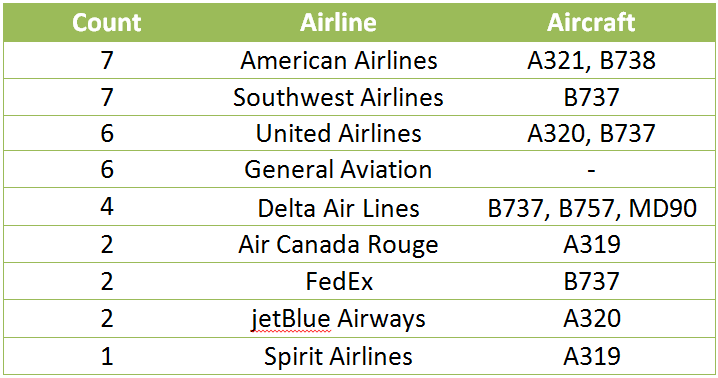 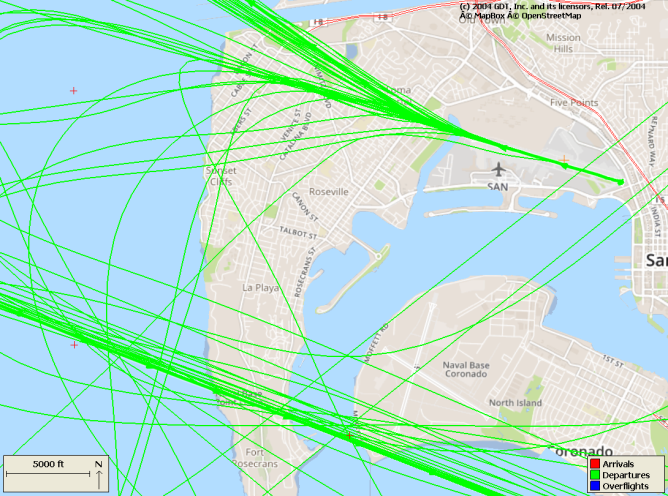 10
*As of June 30, 2015
Over Mission Beach
Early Turn Statistics - Right
August & September 2016
Early Turns to the RIGHT
Tracking higher than last year.
Less than one early turn per day.
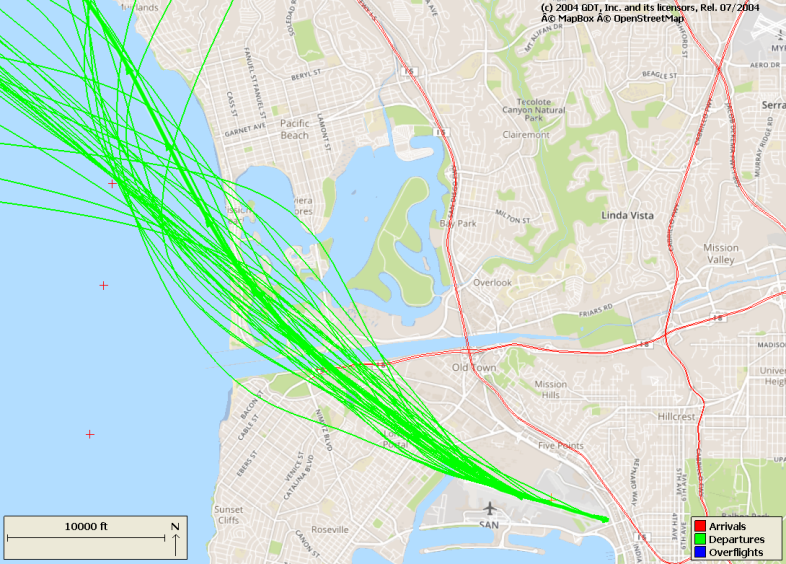 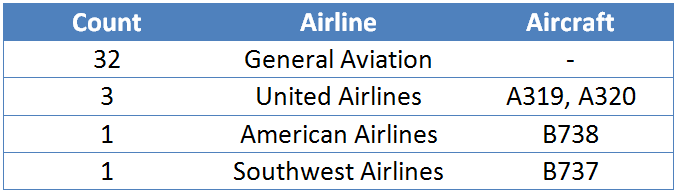 11
*As of June 30, 2015
2016 Early Turns by Month
Early Turn Statistics
From August 1 – September 30, 2016 there were
16,905
0.4%
Departures to the west.
Were early turns.
*Through September 30, 2016
12
*As of June 30, 2015
Noise Complaint Statistics
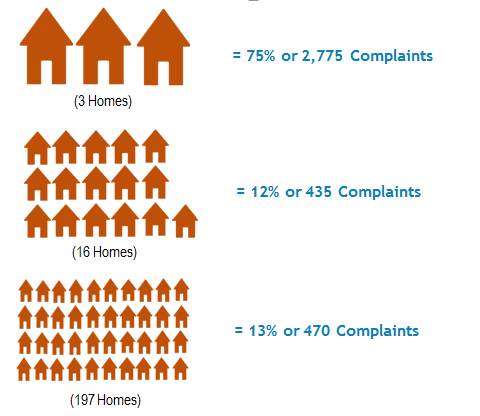 13
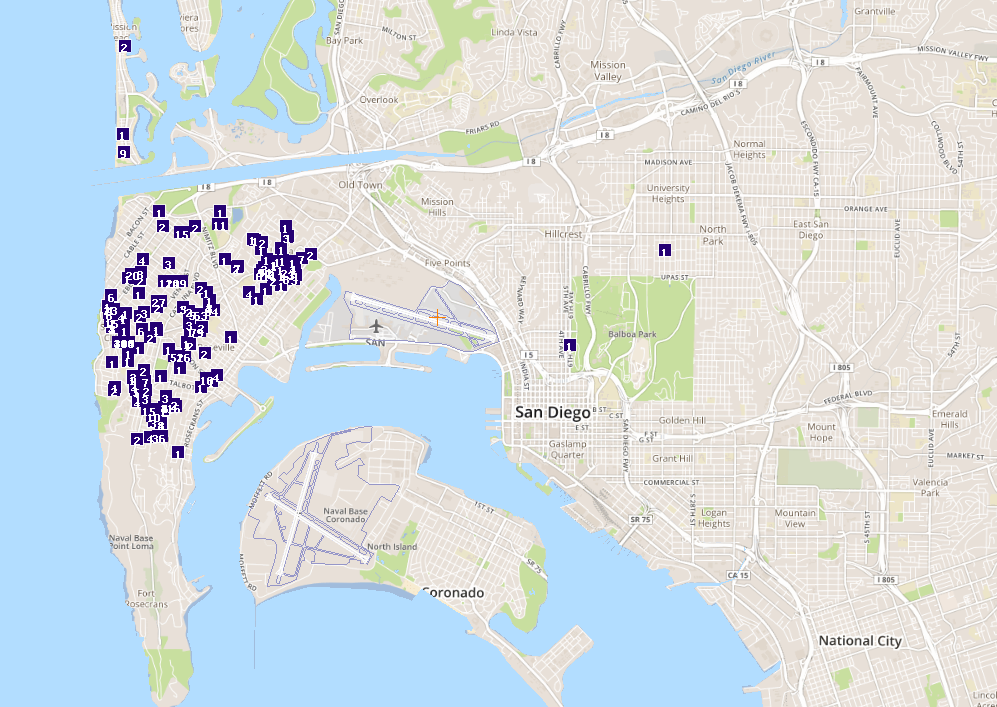 Noise Complaint Locations
14
ANAC Subcommittee Work Plan
15